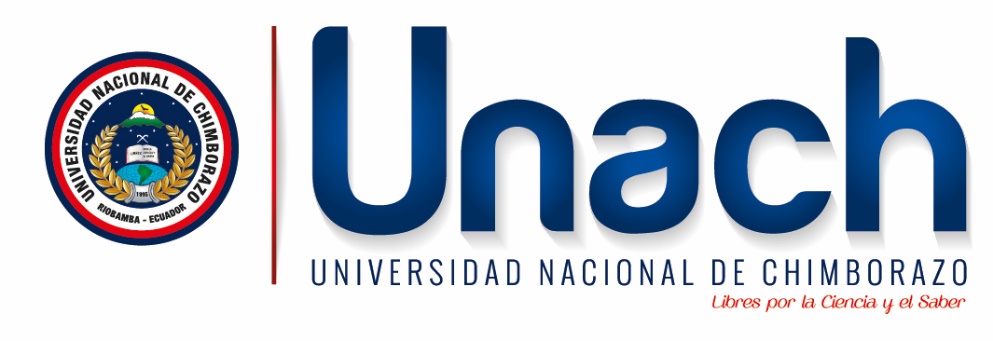 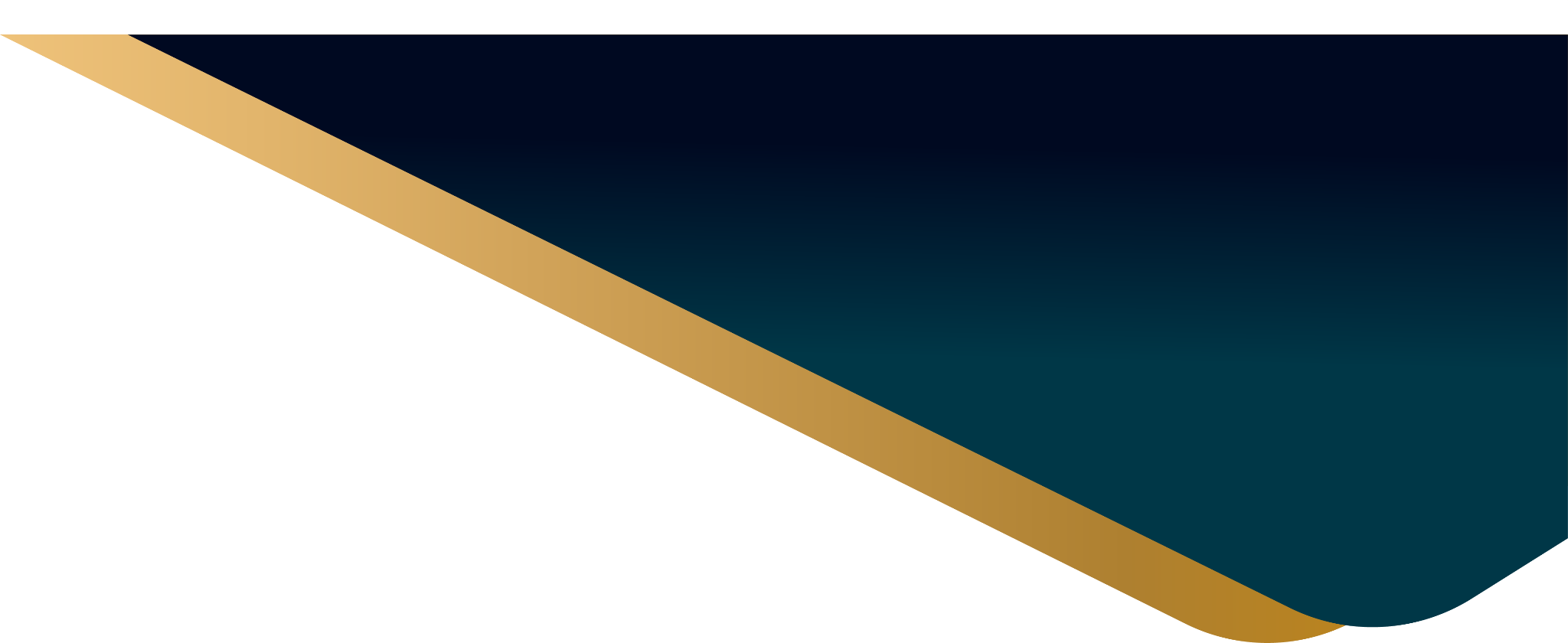 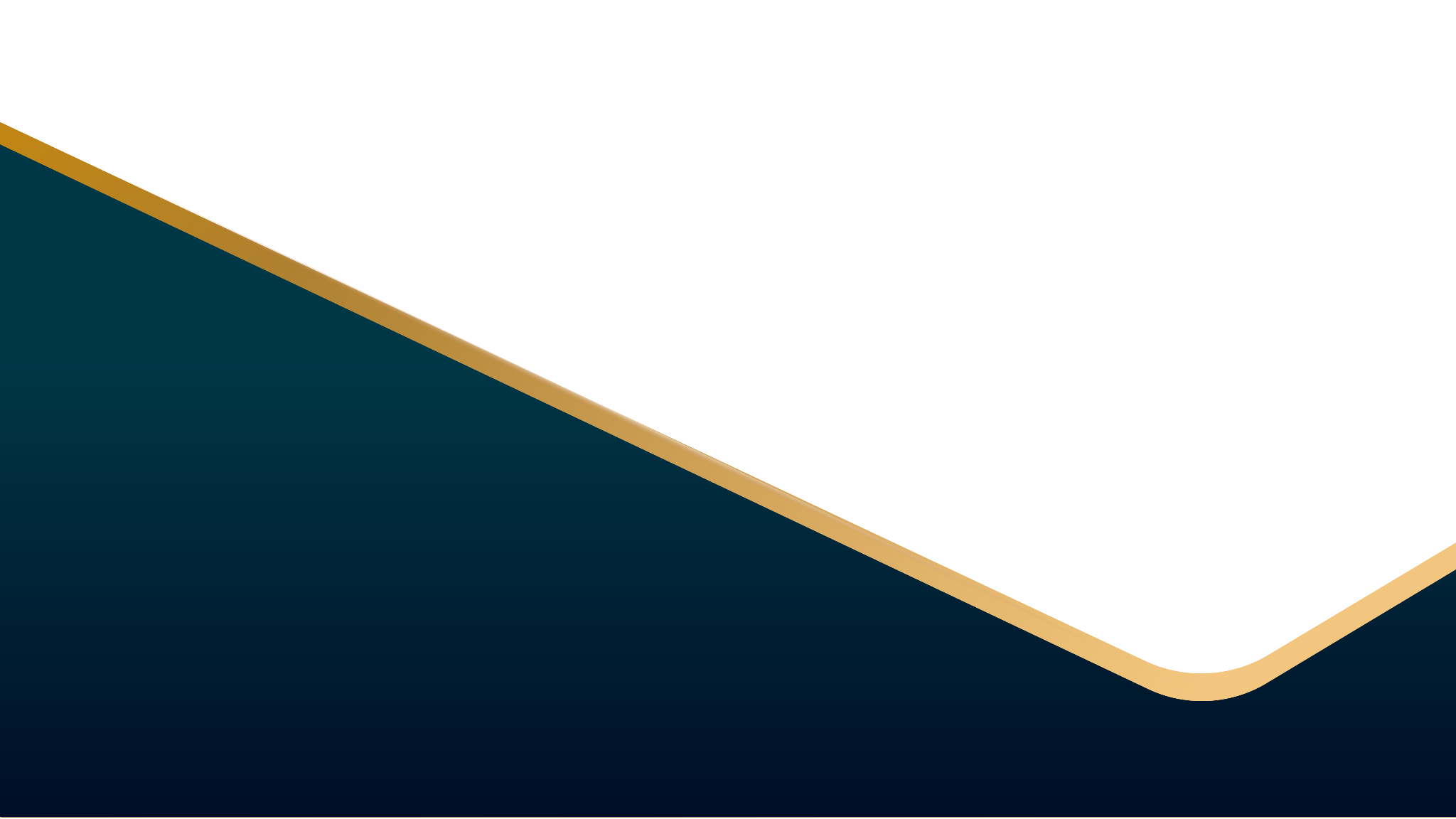 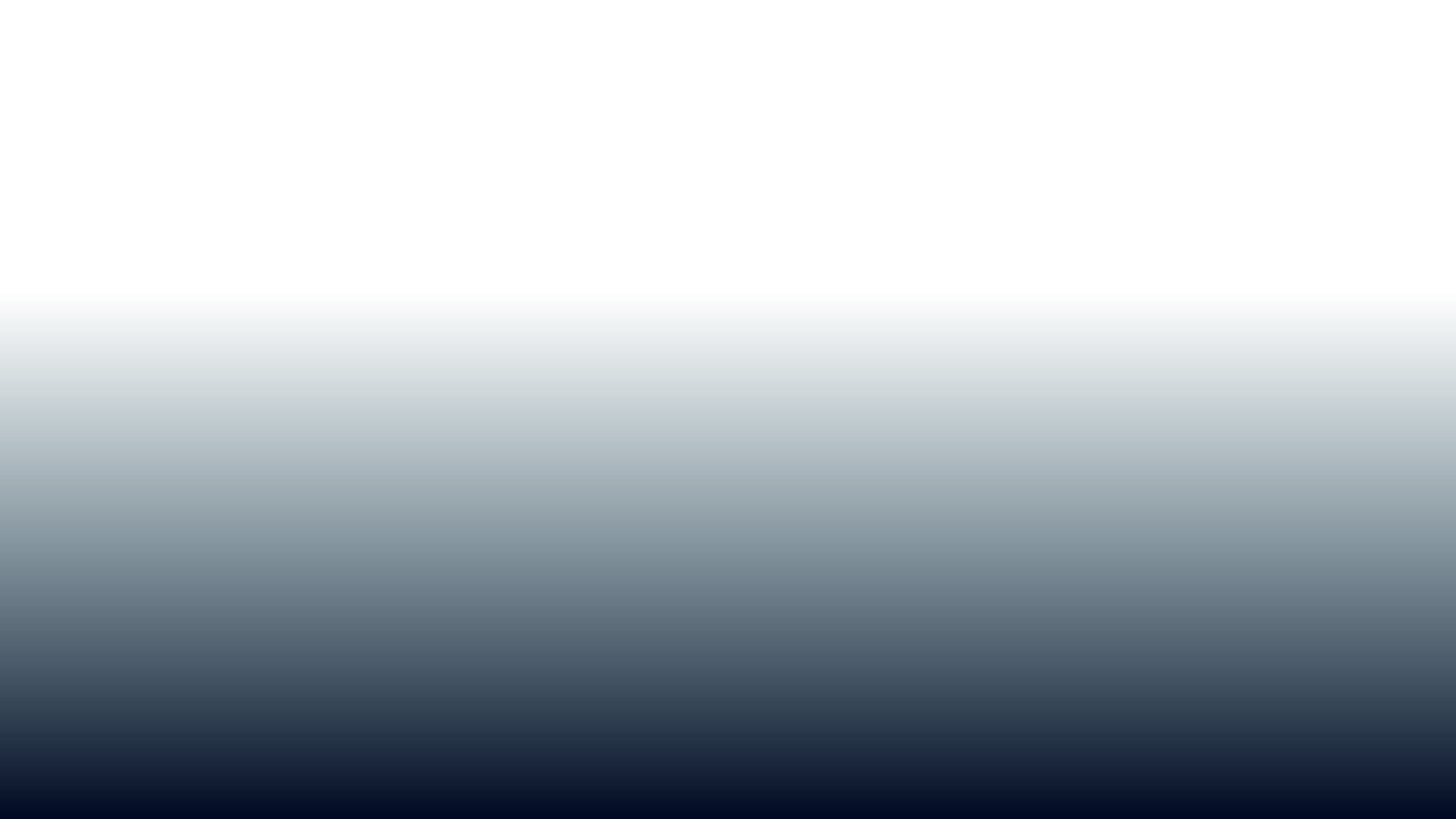 INVESTIGACIÓN JURÍDICA
Dr. Carlos Ernesto, Herrera Acosta PhD.
0984821011
ceherrera@Unach.edu.ec
SEMANA 13

FECHA: 23 de junio de 2025
UNIDAD N°: 3
NOMBRE DE LA UNIDAD: EL PROYECTO E INFORME DE INVESTIGACIÓN JURÍDICA RESULTADOS DE APRENDIZAJE DE LA UNIDAD
- Aplica el razonamiento lógico, mediante la generación de soluciones a problemas jurídicos, sociales, económicos y tecnológicos para contribuir a lograr la paz social y el bien común

TEMA: EL Proyecto e Informe de Investigación Jurídica
INICIO

1.1. Objetivo de la clase: Analizar de manera critica la estructura, metodología y fundamentos normativos del proyecto e informe de investigación jurídica, mediante una revisión doctrinaria y normativa, con el fin de fortalecer las competencias investigativas de los estudiantes.
2. DESARROLLO

3.1. EL PROYECTO E INFORME DE INVESTIGACIÓN JURÍDICA
3.1.1. Los problemas contemporáneos del Derecho
3.1.2. Redacción científica y lenguaje jurídico
3.1.3. Reglas de citación y referencias (APA, ISO 690, VANCOUVER)

TÉCNICA: Lluvia de ideas – Debate – confrontación de ideas
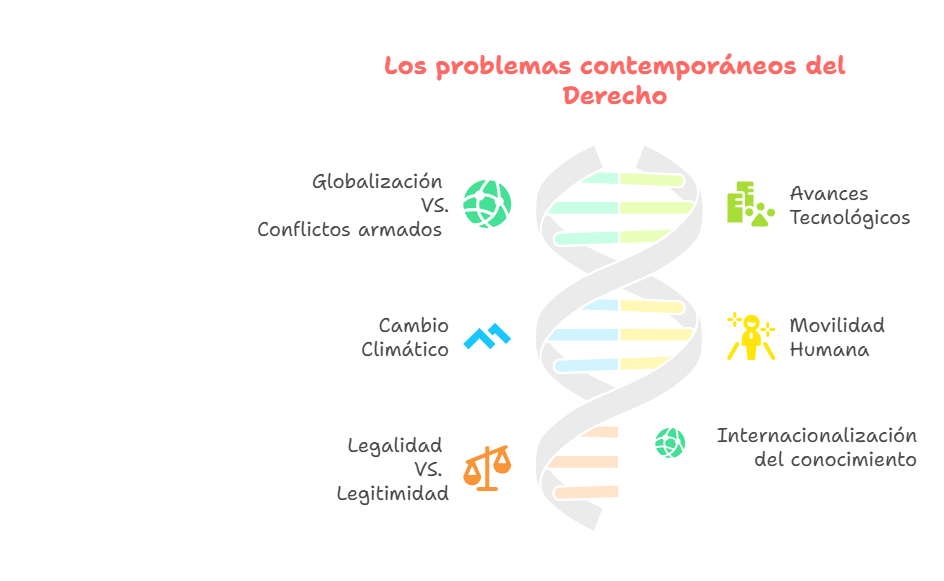 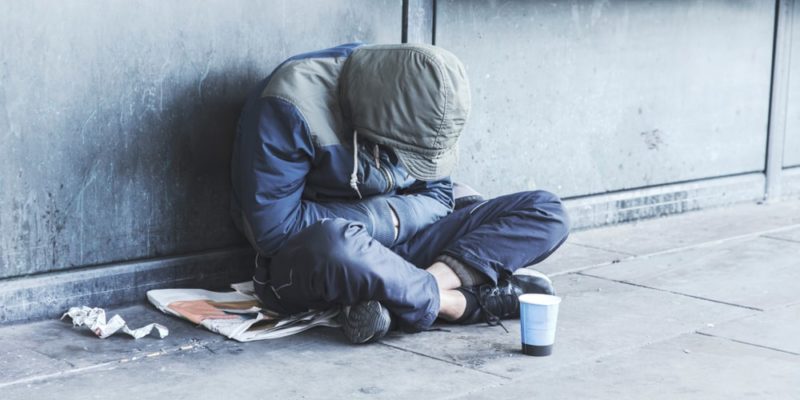 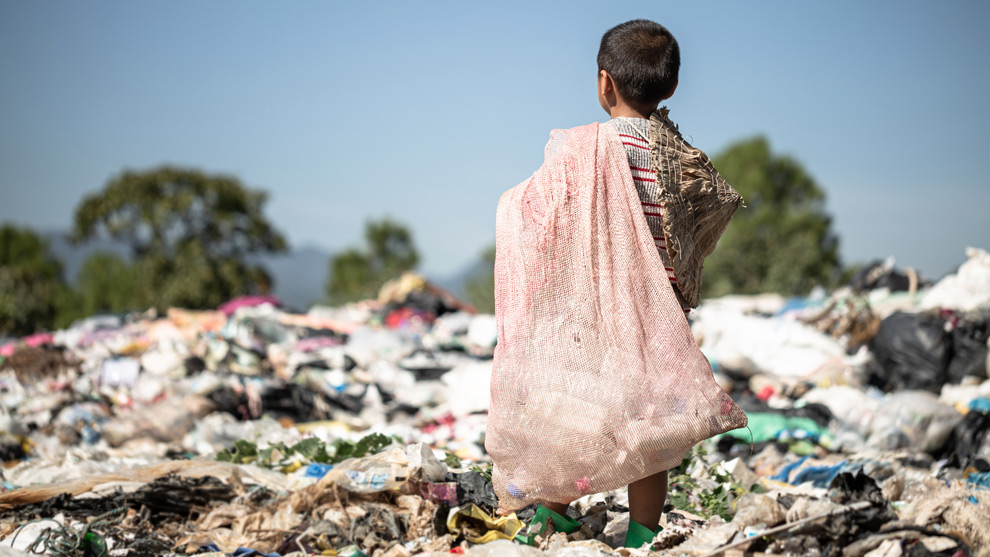 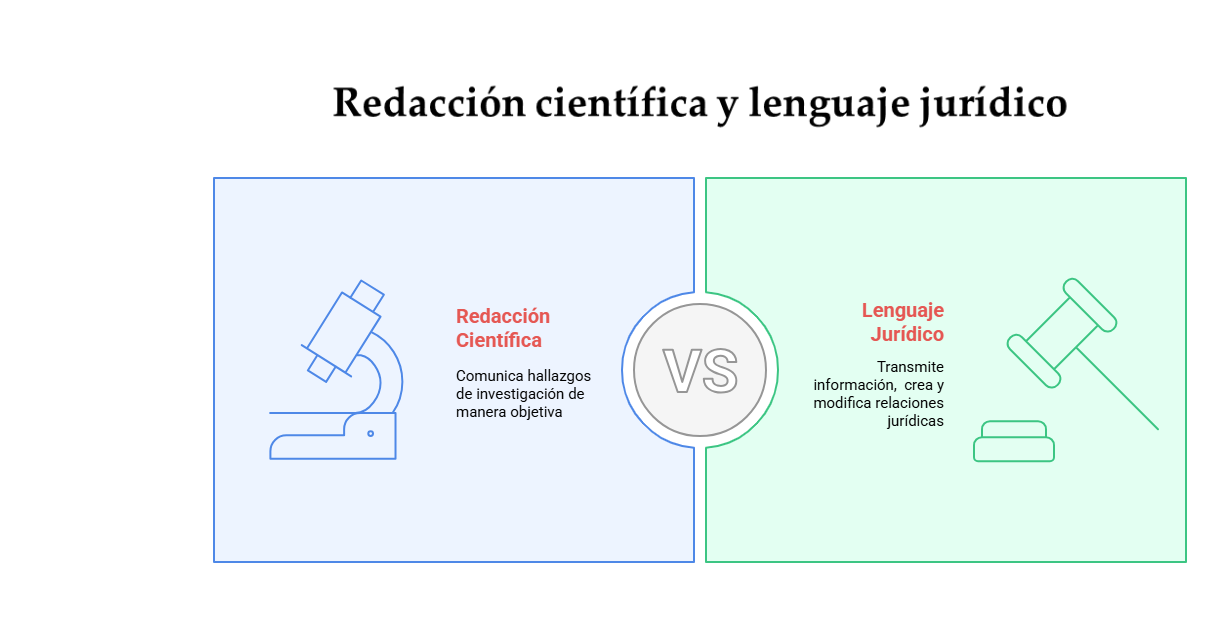 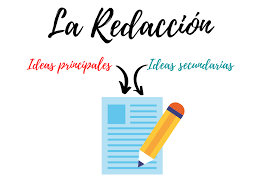 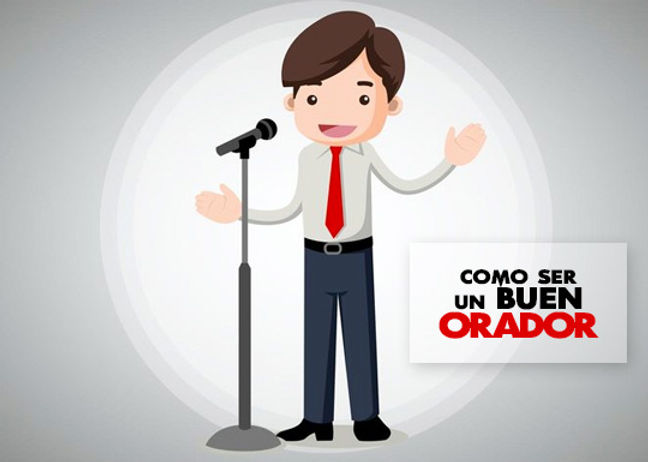 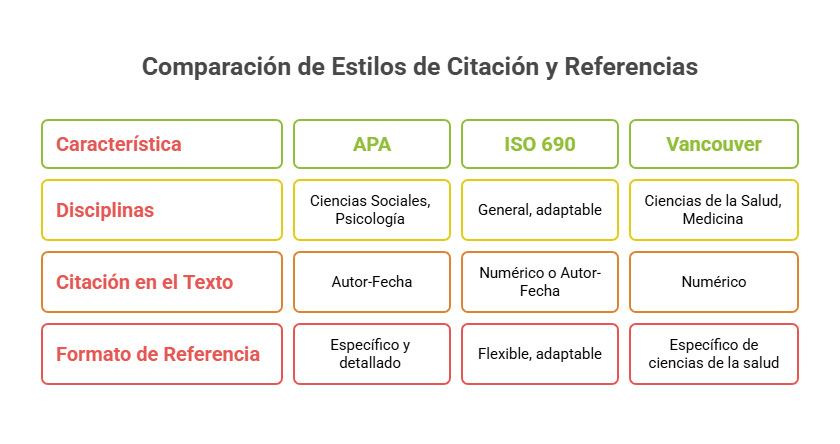 SEMANA 13

FECHA: 25 de junio de 2025
UNIDAD N°: 3

TEMA: EL Proyecto e Informe de Investigación Jurídica

INICIO

1.1. Objetivo de la clase: Analizar de manera critica la estructura, metodología y fundamentos normativos del proyecto e informe de investigación jurídica, mediante una revisión doctrinaria y normativa, con el fin de fortalecer las competencias investigativas de los estudiantes.
2. DESARROLLO
3.1. EL PROYECTO E INFORME DE INVESTIGACIÓN JURÍDICA
3.1.4. El proceso de la investigación jurídica: Proyecto de investigación

TÉCNICA: Clase magistral participativa – Dialogo pedagógico
Artículo 21.- De las opciones de titulación.- Se constituyen en las diferentes alternativas que el estudiante puede elegir para concluir su proceso formativo de acuerdo a lo establecido en el proyecto curricular de carrera. Las opciones de titulación son: a. Trabajo de titulación, pudiendo ser: 
1. Trabajo de Investigación 
2. Artículo Científico 
3. Proyecto Técnico 
4. Proyecto de Emprendimiento 

b. Examen de Grado de carácter Complexivo Teórico – Práctico Las opciones de titulación se desarrollarán de manera individual. En casos excepcionales, debidamente justificados, un trabajo de titulación podrá ser ejecutado por hasta dos estudiantes, la autorización deberá ser emitida por medio de resolución motivada por el Decano. 

(Artículo agregado mediante Resolución No. 0379-CU-UNACH-SE-EXT-31-10- 2023, adoptada por el Seno de Consejo Universitario de la Universidad Nacional de Chimborazo, en sesión ordinaria, desarrollada el 31 de octubre de 2023)
ESQUEMA PARA LA PRESENTACIÓN DE UN PROYECTO DE INVESTIGACIÓN JURÍDICA

PORTADA
ÍNDICE
PROBLEMA DE INVESTIGACIÓN
JUSTIFICACIÓN DE LA INVESTIGACIÓN
OBJETIVOS
ANTECEDENTES DE INVESTIGACIÓN 
FUNDAMENTACIÓN TEÓRICA 
HIPÓTESIS (si aplica)
METODOLOGÍA
RECURSOS 
CRONOGRAMA DE INVESTIGACIÓN 
BIBLIOGRAFÍA Y REFERENCIAS BIBLIOGRÁFICAS
ANEXOS (Art. 29 RT)
3.- CIERRE

TAREA 1: 
Elaboración y presentación de la metodología, resultados y discusión de la investigación formativa 

TAREA 2
Revisión de esquemas para presentar el proyecto e informe de investigación jurídica en las Instituciones de Educación Superior y realizar un análisis comparativo con la estructura de la carrera de Derecho de la UNACH 

TAREA 3
Control de lectura
SEMANA 13

FECHA: 27 de junio de 2025
UNIDAD N°: 3

TEMA: EL Proyecto e Informe de Investigación Jurídica

INICIO

1.1. Objetivo de la clase: Analizar de manera critica la estructura, metodología y fundamentos normativos del proyecto e informe de investigación jurídica, mediante una revisión doctrinaria y normativa, con el fin de fortalecer las competencias investigativas de los estudiantes.
2. DESARROLLO
3.1. EL PROYECTO E INFORME DE INVESTIGACIÓN JURÍDICA
3.1.5. Estructura del informe de investigación jurídica

TÉCNICA: Clase magistral participativa – Dialogo pedagógico
ESQUEMA PARA LA PRESENTACIÓN DEL TRABAJO FINAL DE INVESTIGACIÓN JURÍDICA


PORTADA
PÁGINAS PRELIMINARES 
ÍNDICE
RESUMEN
Palabras calve
ABSTRACT
Keywords
INTRODUCCIÓN
CAPÍTULO I: MARCO REFERENCIAL 
Problema de investigación 
Justificación de la investigación 
Objetivos
CAPÍTULO II: MARCO TEÓRICO 
Antecedentes de la investigación
Fundamentación teórica 
HIPÓTESIS (si aplica)
CAPÍTULO III: METODOLOGÍA
CAPÍTULO IV: RESULTADOS Y DISCUSIÓN 
CAPÍTULO V: CONCLUSIONES Y RECOMENDACIONES 
CAPÍTULO VI: MARCO PROPOSITIVO
BIBLIOGRAFÍA Y REFERENCIAS BIBLIOGRÁFICAS
ANEXOS
3.- CIERRE

TAREA 1: 
Elaboración y presentación de la metodología, resultados y discusión de la investigación formativa 

TAREA 2
Revisión de esquemas para presentar el proyecto e informe de investigación jurídica en las Instituciones de Educación Superior y realizar un análisis comparativo con la estructura de la carrera de Derecho de la UNACH 

TAREA 3
Control de lectura